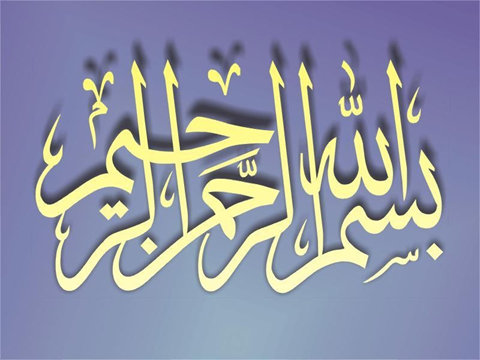 Mitral RegurgitationClinical and Echocardiographic Review Rasoul Azarfarin MDAssociate professor of anesthesiology,  Fellowship of  cardiac anesthesia
Mitral Regurgitation
Etiology
Symptoms
Severity
Natural history
Timing of Surgery
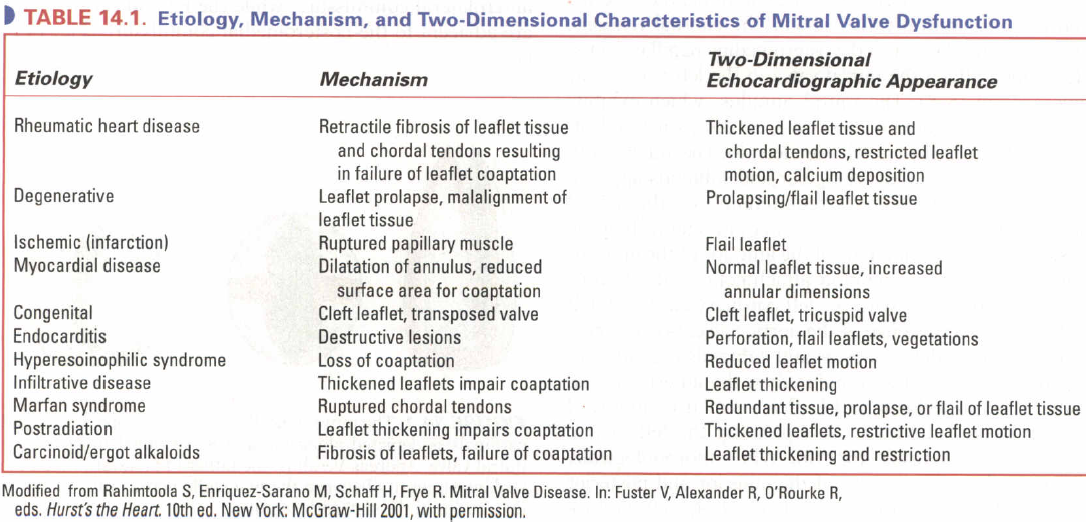 MR Etiology: Surgical series
MVP(20-70%)
Ischemia (13-40%)
RHD (3-40%)
Infectious endocarditis(10-12%)
Mitral Regurgitation
Acute  vs. Chronic (Compensated & Decompensated).
Primary (Organic) vs. Secondary (Functional).
Carpentier’s Classification
MR Pathophysiology
Chronic LV volume overload -» compensatory LVE initially maintaining cardiac output
Decompensation (increased LV wall tension) -»CHF
LVE – » annulus dilation – » increased MR
Backflow – » LAE, Afib, Pulmonary HTN
Acute Severe Mitral Regurgitation
Acute severe dyspnea, CHF & hypotension
LV size normal
LV may/may not be hyperdynamic
Loud S1
Systolic murmur may/may not be pan-systolic
Inflow/rumble
S3 present-may be only abnormality
RV lift
TTE/TEE for diagnosis
Chordal or papilllary muscle rupture/tear
Infarction with papillary muscle ischaemia or tear
Infectious endocarditis with leaflet perforation or disruption or chordal tear
Flail MV segment
© Continuing Medical Implementation ®                                       …...bridging the care gap
Acute Stage
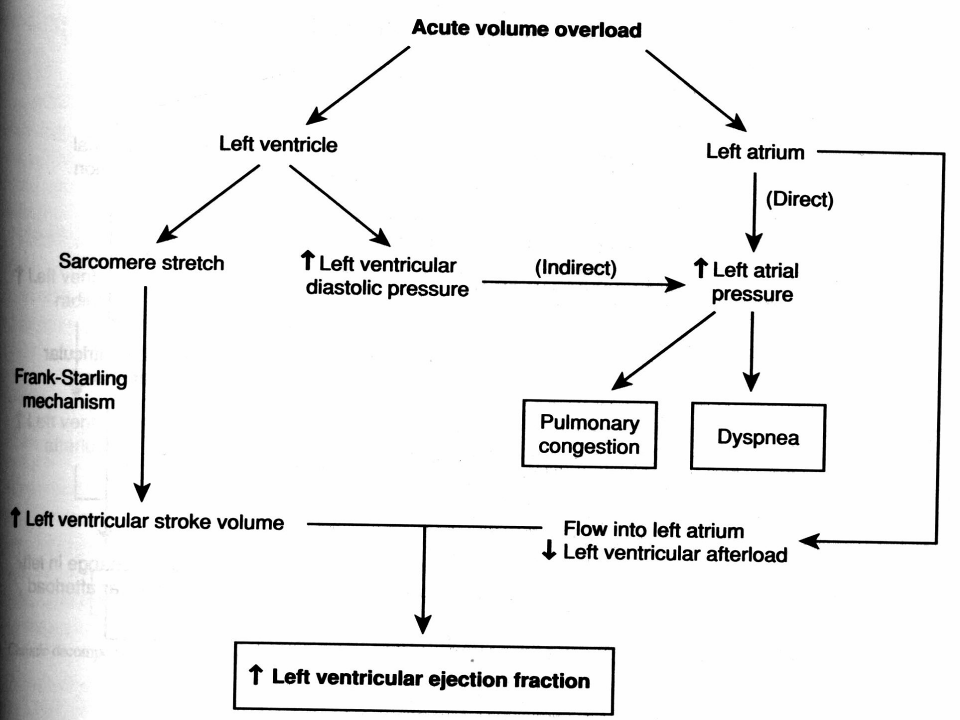 Chronic Mitral Regurgitation
Often caused by myxomatous disease or MVP
Myxomatous mitral valve disease with progressive MR associated with poor long term outcome
Higher risk of arrhythmias and sudden cardiac death
MVP occurs in ~2% of the general population
Chronic Mitral Regurgitation
Other causes include secondary or acquired leaflet dysfunction
Endocarditis
Rheumatic heart disease
Annular tethering from LV dilation
Tethering of the chordal apparatus from ischemic heart disease
Rare cause: Fenfluramine and phentermine, also associated with AI
Compensatory increase in LV chamber size initially allows for increase in total stroke volume and restoration or total forward cardiac output
Chronic Compensated Stage
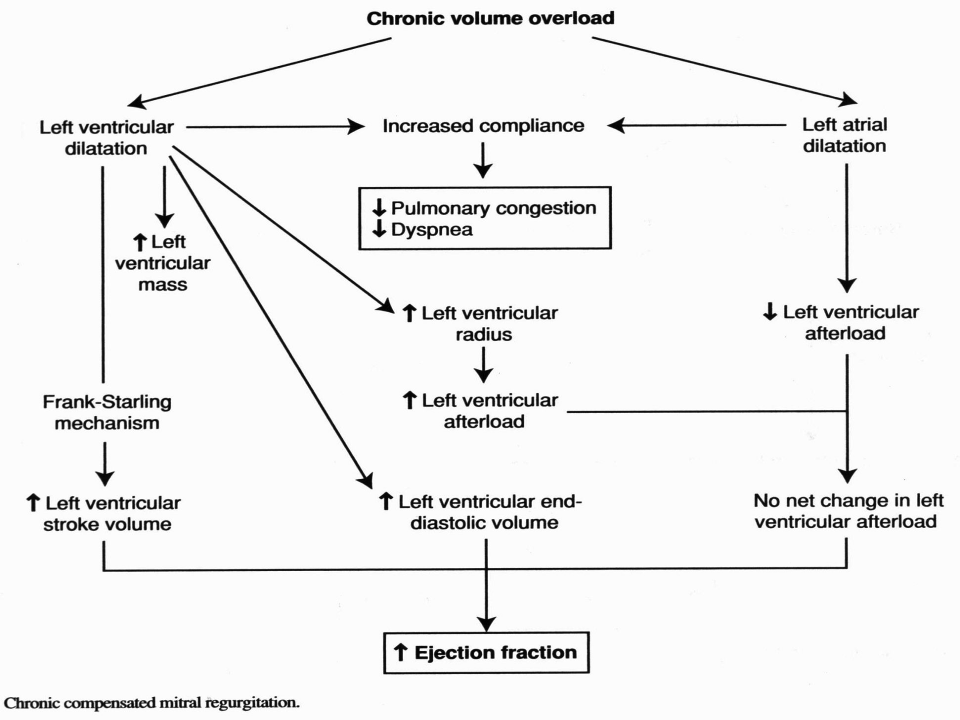 LaPlace’s law
LaPlace’s law
б=P. r/2h
б =Afterload (Wall stress/tension)
P =pressure
r = Radious
h = Wall thickness
Chronic Decompensated Stage
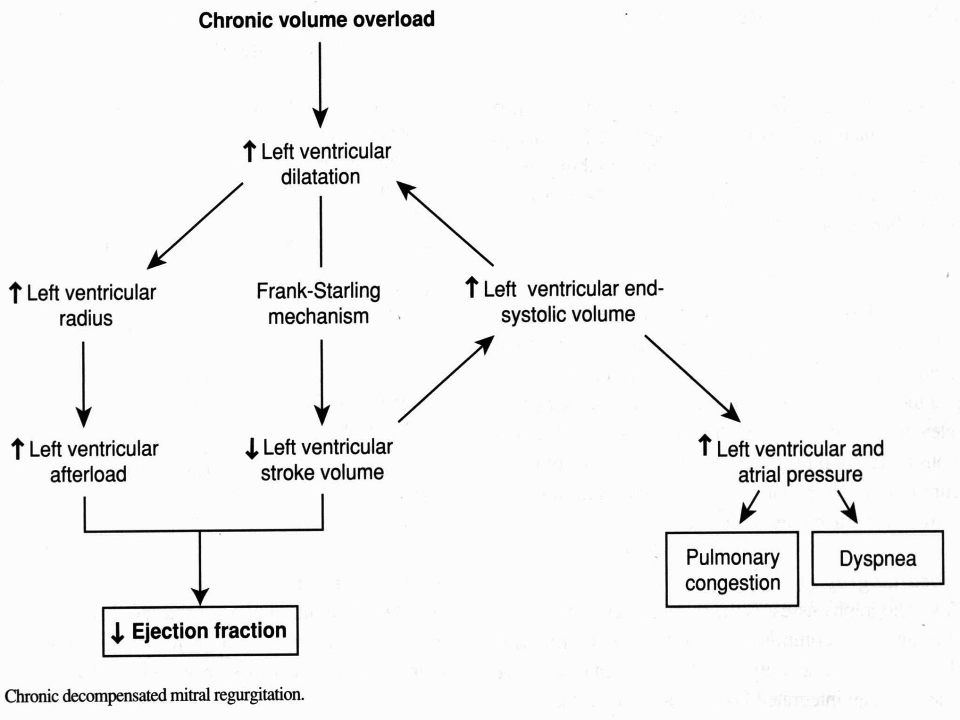 Chronic MR Stages (Summary)
LV size and function defined by echo
Stage 1-compensated: 
End-diastolic dimension less 63mm, ESD less 42mm
EF more than 60
Stage 2-transitional
EDD 65-68mm, ESD 44-45mm, EF 53-57
Stage 3-decompensated
EDD more than 70mm, ESD more than 45mm, EF less than 50
© Continuing Medical Implementation ®                                       …...bridging the care gap
Etiology of Primary (Organic) MR
Valvular-leaflets
Myxomatous MV Disease (MV prolapse)
Rheumatic
Endocarditis
Congenital-clefts
Chordae
Fused/inflammatory
Torn/trauma
Degenerative
IE
Annulus
Calcification, IE (abcess)
Papillary Muscles
  - CAD (Ischemia, Infarction, Rupture)
  - HCM
  - Infiltrative disorders
       
Trauma
Management of Primary (Organic) MR
Only effective treatment is valve repair/replacement
Optimal timing determined:
Presence /absence of symptoms
Functional state of ventricle
Feasability of valve repair
Presence of Afib/PHTN
Preference/expectations of patient
Secondary (Functional) MR
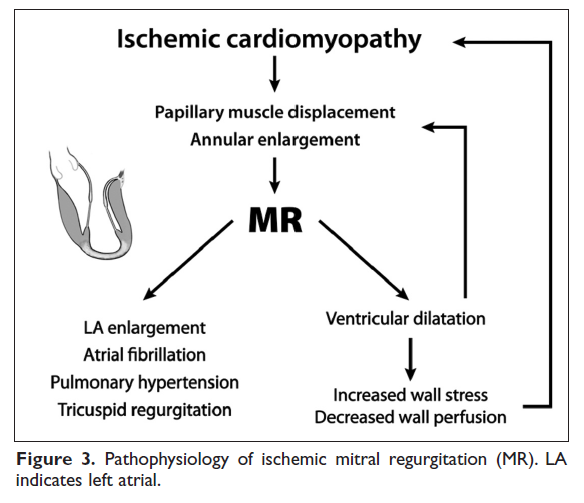 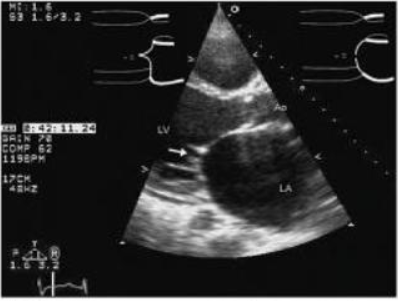 Apical and Lateral 
Displacement of PM
Secondary (Functional) MR
The pathophysiology of secondary MR is much more complex. Here myocardial damage either through one or more myocardial infarctions or from dilated cardiomyopathy has caused an natomically normal valve to leak. 
Even if the MR is corrected, the underlying muscle disease will still exist.
Thus the advantages of correction of secondary MR are less clear.
Management of Secondary (Functional) MR
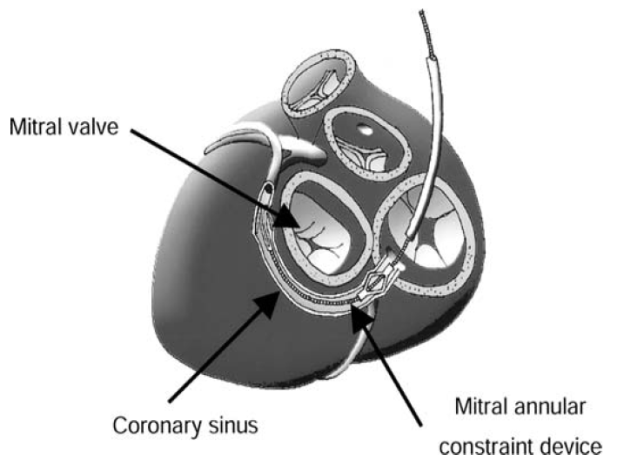 Medical Therapy
Resynchronization Therapy
Percutaneous Therapies (Mitra-clip or Percutaneous mitral valve annuloplasty via coronary sinus)
Coronary revascularization 
    (PCI or CABG)
MVR or MVRe (repair)
LV remodeling therapies (External ventricular constraint device or Coapsys device)
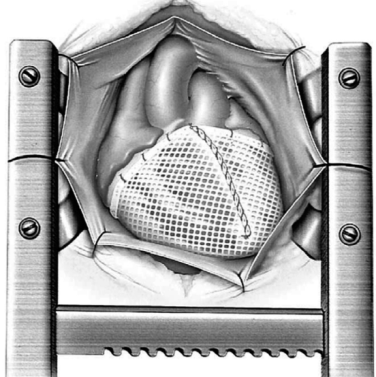 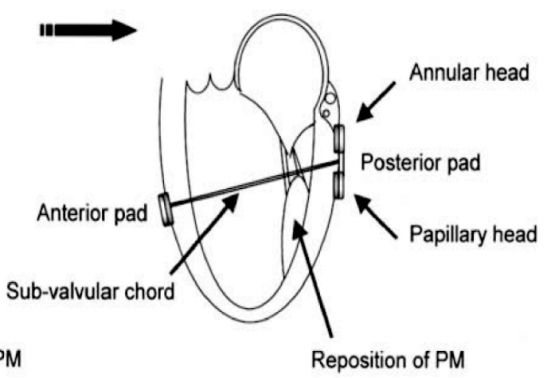 Carpentier’s Classification
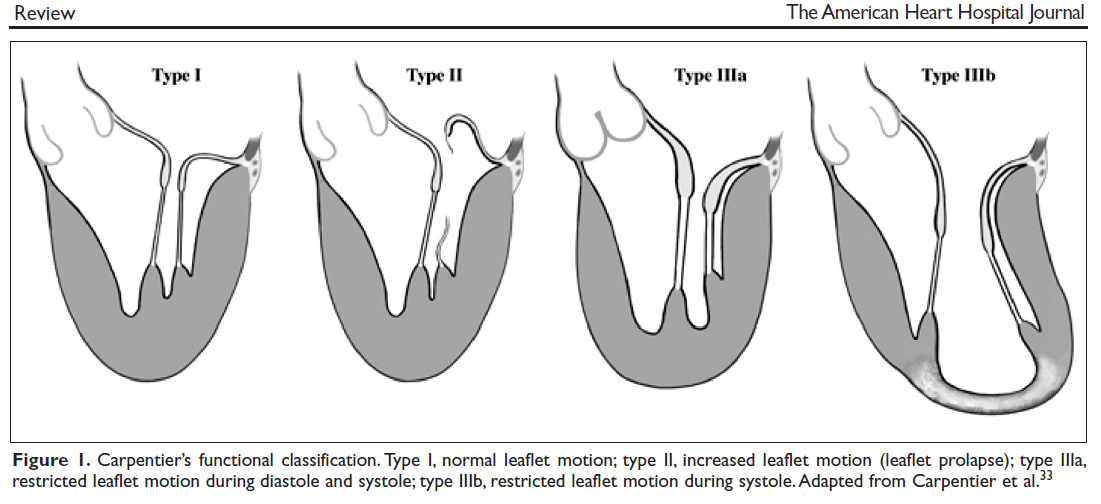 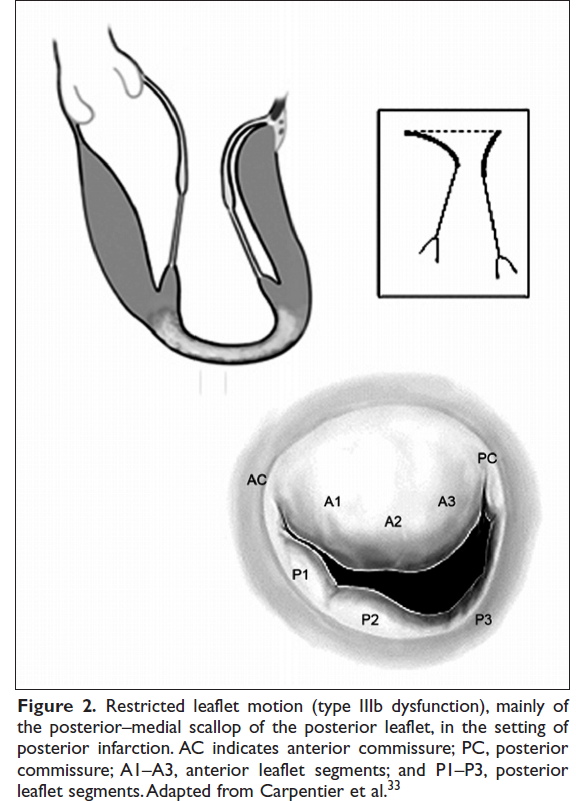 Mitral Valve Prolapse
Movement of mitral leaflet into LA during systole can cause mid systolic “Click” sound
If severe enough, will cause MR as well. MR may NOT be holosystolic and will follow click.
Mitral Valve Prolapse
Diagnostic Criteria
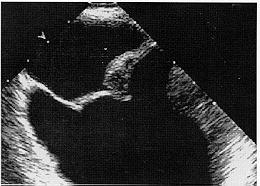 Classic MVP
Displacement > 2 mm
Thickness ≥ 5 mm
Non-Classic MVP
Displacement > 2 mm
Mitral Valve Prolapse
Types
Women 20 to 50 years
 Low BP, orthostatic hypotension, palpitations, chest pain
 Mid systolic click, maybe mid systolic murmur 
 Echo:
 thickened, redundant leaflets
 leaflet excursion (prolapse) into LA in systole
 redundant chordae tendinae, trivial or mild MR
 Little progression of MR
Mitral Valve Prolapse
Types
Men 40 to 70 years
 Myxomatous and thickened MV
 Significant leaflelt prolapse
 Significant MR, progressive MR
 Complications: Chordal rupture, Afib
 Endocarditis prophylaxis
 Surgery for MR often required
Classic or non-classic combined MVP equal in male and females. More complications in MEN
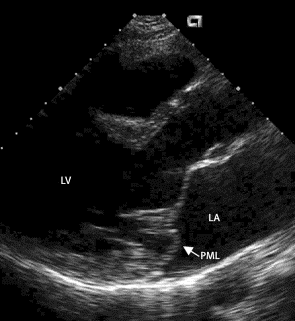 Transthoracic echocardiographic image in parasternal  long-axis view, showing posterior mitral leaflet bowing backward and prolapsing into left atrium during systole. LV=left ventricle. LA=left atrium. PML=posterior mitral valve leaflet.
MR Symptoms
Similar to MS
Dyspnea, Orthopnea, PND
Fatigue
Pulmonary HTN, right sided failure
Hemoptysis
Systemic embolization in A Fib
© Continuing Medical Implementation ®                                       …...bridging the care gap
Signs of severity in MR
Loud murmur (III/VI)
Sometimes misleading, like in acute MR
S3 and/or diastolic rumble
Enlarged LV impulse
Atrial fibrillation
Signs of congestive heart failure
Investigations
ECG LAE, A fib, LVH, RVH


CXR  LV,  LA ,  pulmonary vascularity , Ca++ MV/MAC
Echo Assessment of severity and mechanism of the MR. Assessment of LV size and function.
Cardiac cath Assessment of severity of MR.
MR Echocardiography
Etiology: 
flail leaflets (chord/pap rupture)
thick (RHD)
 post mvt of leaflets (MVP)
 vegetations(IE)
Severity: 
regurgitant volume/fraction/orifice area
LV systolic function
increased LV/LA size, EF
TEE Views (1)
TEE Views (2)
Doppler/color Doppler
Doppler/color Doppler
In MR, antegrade flow (mitral inflow) velocity may be increased with severe regurgitation.
Peak mitral diastolic velocity (E point) >1.5 m/sec with normal pressure ½ time is severe MR
Doppler/color Doppler
In the ME 4C, 60°, 2C or long axis (120°) views use pulsed color Doppler flow in the LA for systolic turbulence and to evaluate the Vena Contracta
Vena Contracta >0.5cm is considered significant
Doppler/color Doppler
Doppler/color Doppler
In color flow imaging of MR, the area of the regurgitant jet relative to the size of the LA is most predictive of regurgitant severity determined by angiography
Doppler/color Doppler
Jet area is more reliable than jet length method in mapping.  It is done by planimetry of the regurgitant jet in the LA and RA then dividing by the left or right atrial areas
Transgastric short axis view of mitral valve with corresponding scallops.
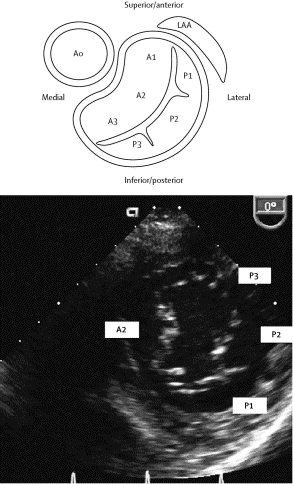 Hayek, E et al. Lancet, 2005
MR by Doppler Echocardiography:  Quantitation
ASE: Guidelines for the Evaluation of Valvular Regurgitation, 2003
Angiographic Criteria for MR (1-4+)
Injection of dye into LV: Qualitative assessment of amount appearing in LA

1+ 	          Partially fills LA
2+		Completely opacifies LA 
3+		LA density equal to LV
4+		Reflux into pulmonary veins
Severity of Mitral Regurgitation
Pulmonary Vein Flow: Moderate or Severe MR?
Systolic flow reversal (4+)
Systolic blunting (3+)
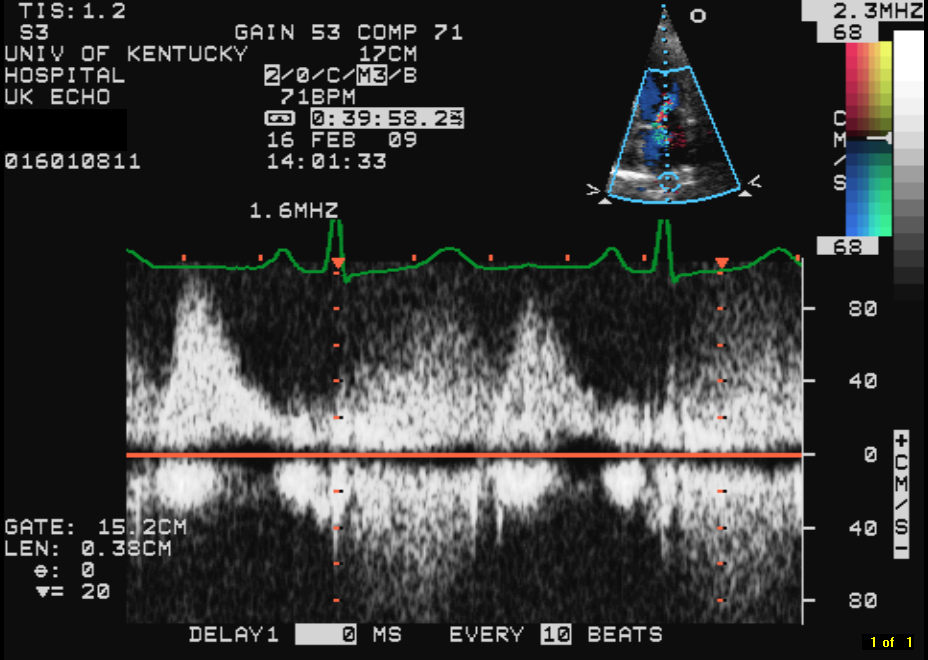 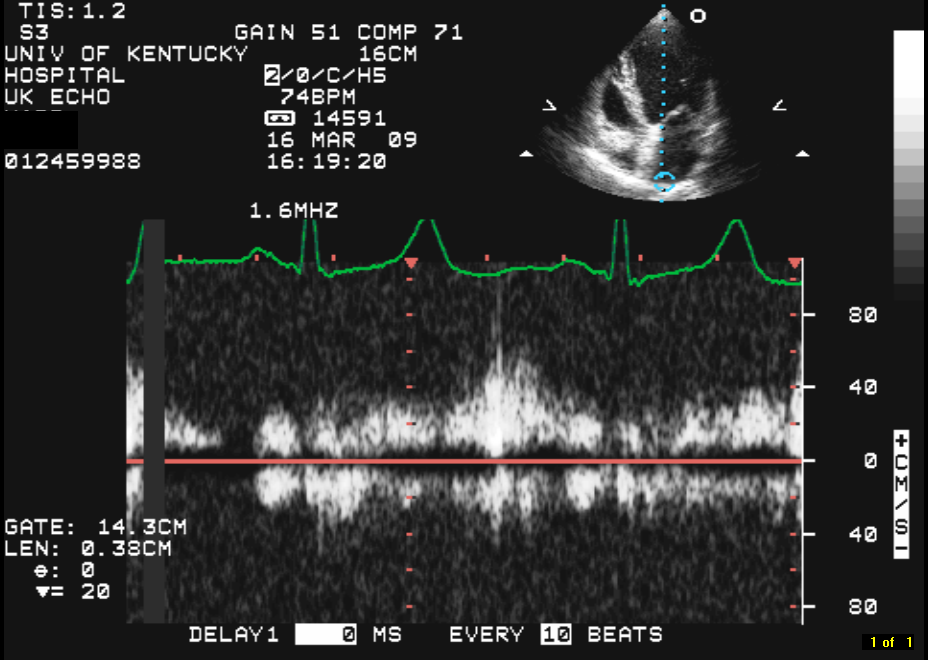 D
D
S
S
Pulmonary Vein Flow
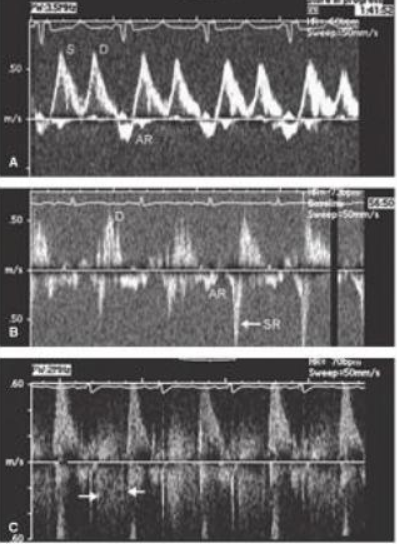 Normal pulmonary vein flow

Late Systolic reversal      


Holo-systolic reversal
2DE/Doppler Clues for Chronic Significant MR
LAE- systolic expansion
LVE- chronic vol overload
Torn chordae tendinae
Pulmonary hypertension
E wave velocity > 1.2 m/s
Eccentric jet 
Pulmonary vein flow reversal
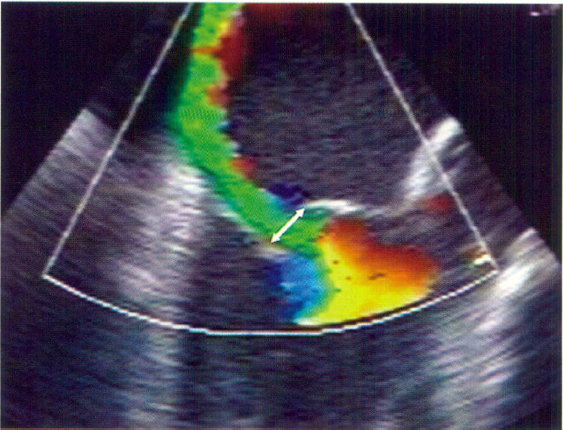 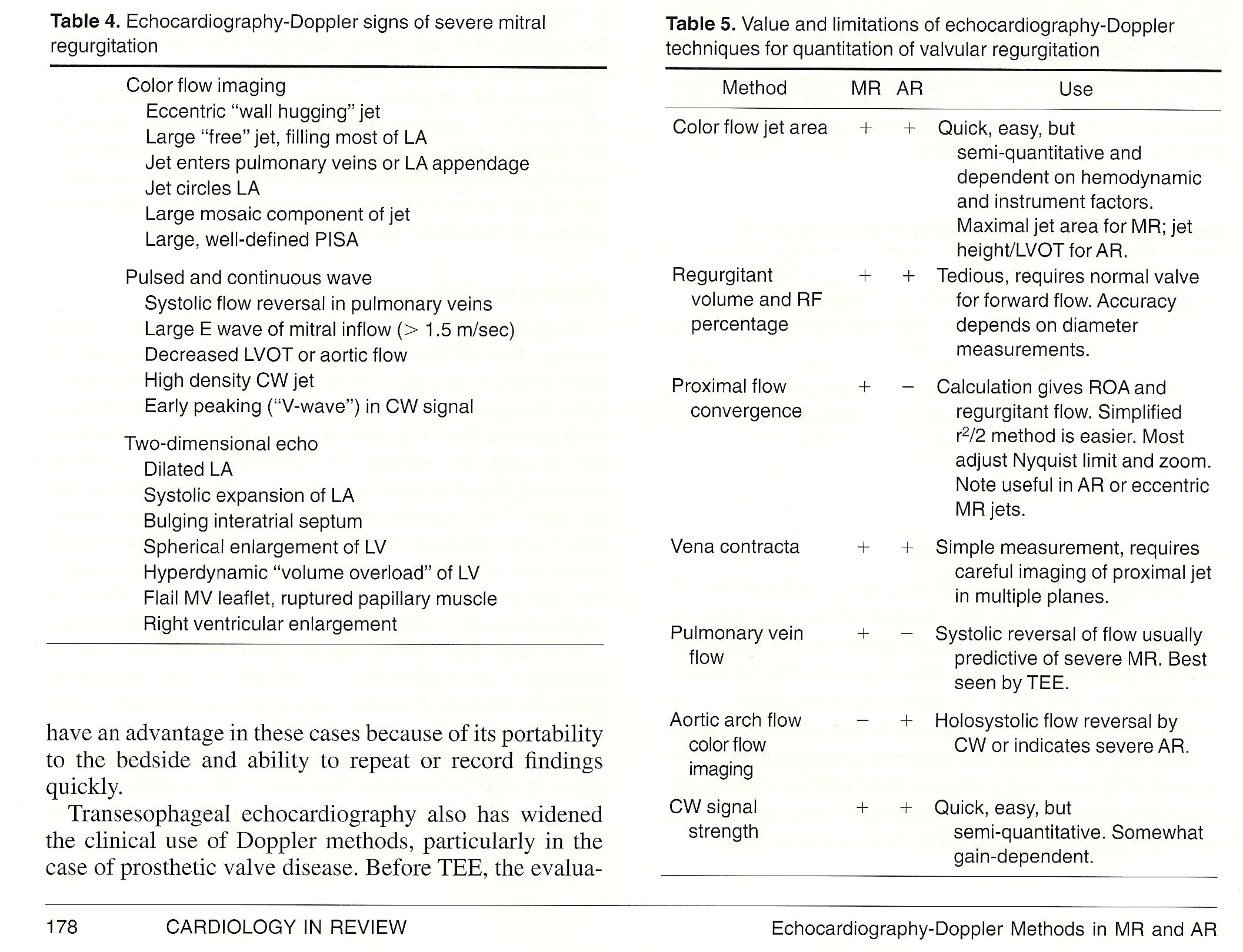 Severity of Mitral Regurgitation (2)
Vena Contracta
Mitral Regurgitant Fraction by Doppler Echo
Regurgitant Fraction (RF):

   RF(%) = (Total SV-Forward SV)    x 100				Total SV 

Mitral RF: 
                   Total SV from mitral flow
                   Forward SV from aortic flow
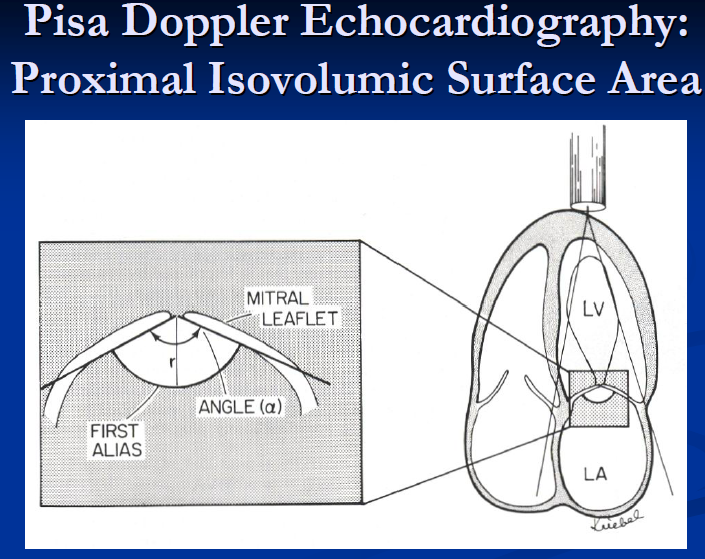 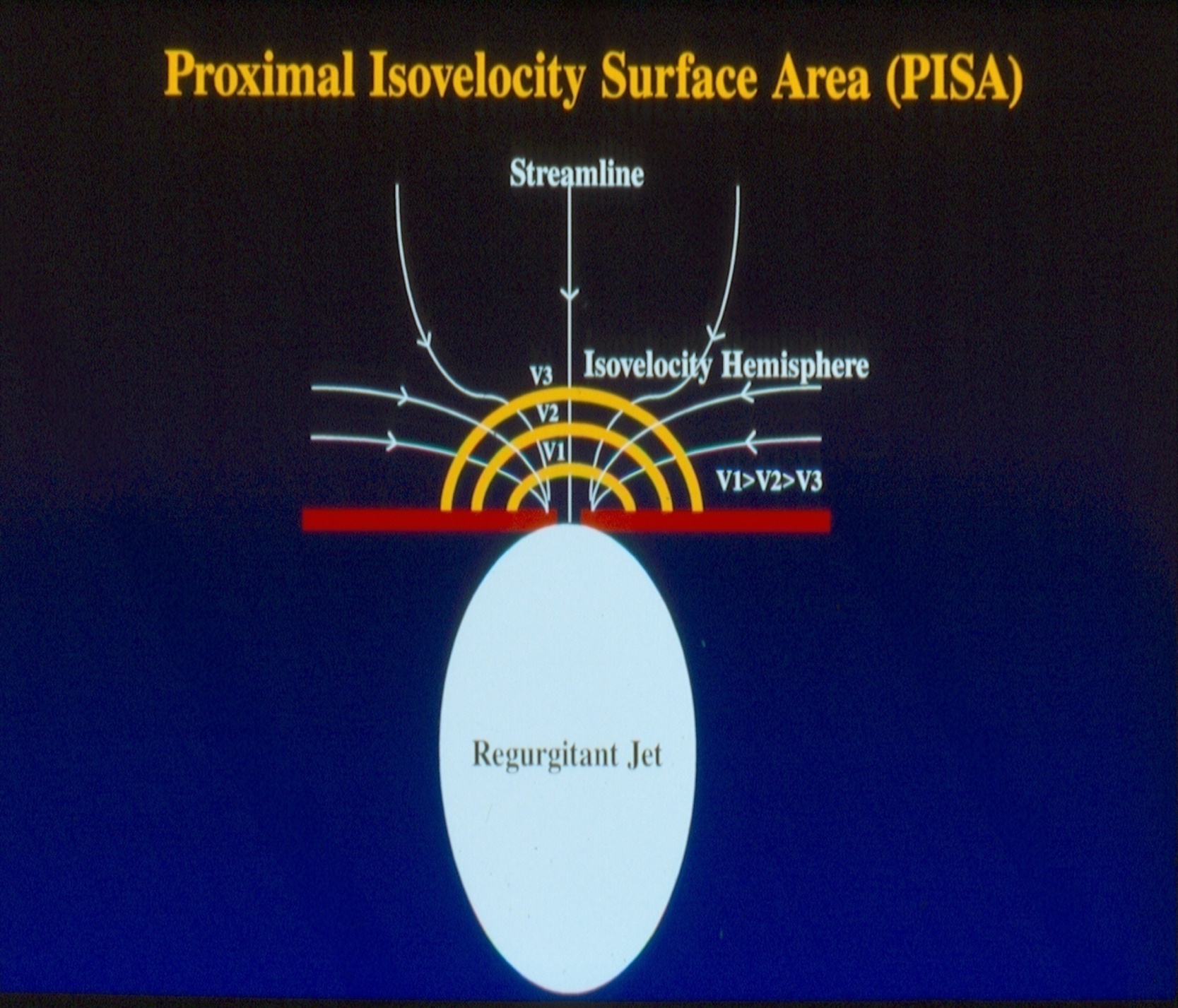 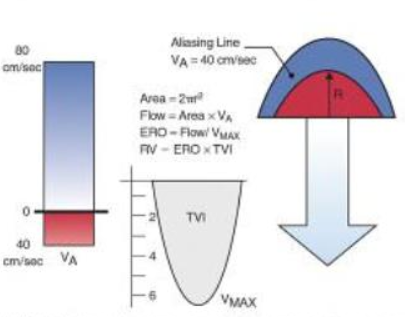 Xie, Smith, et. al JACC 1995
Measuring the flow convergence area (PISA)
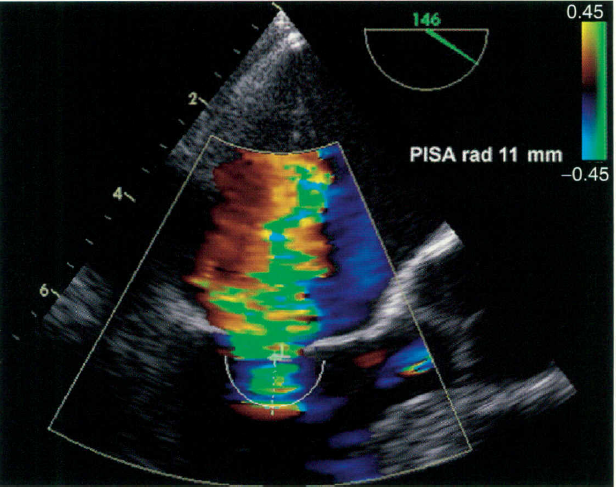 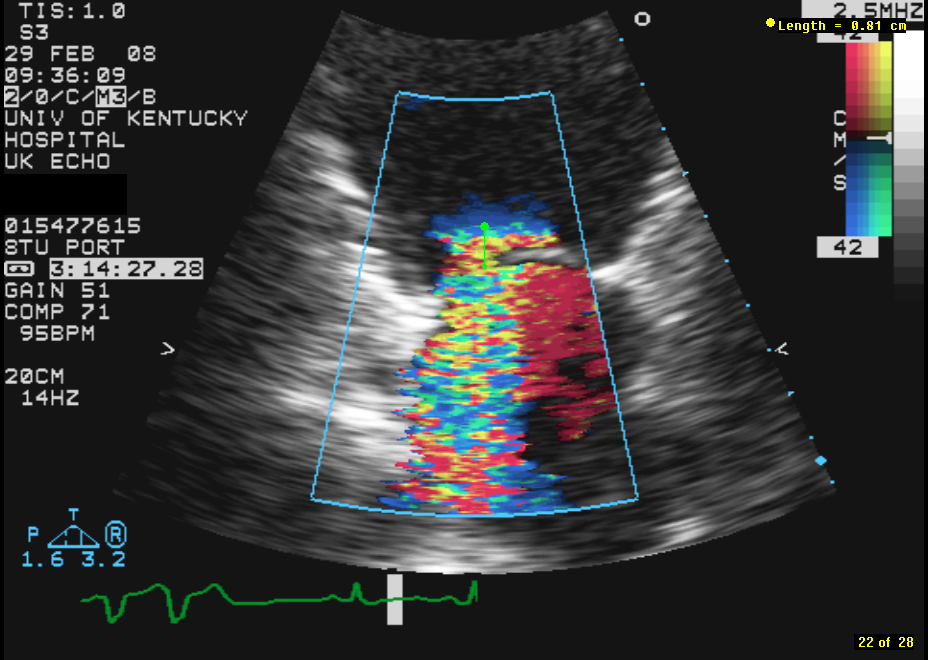 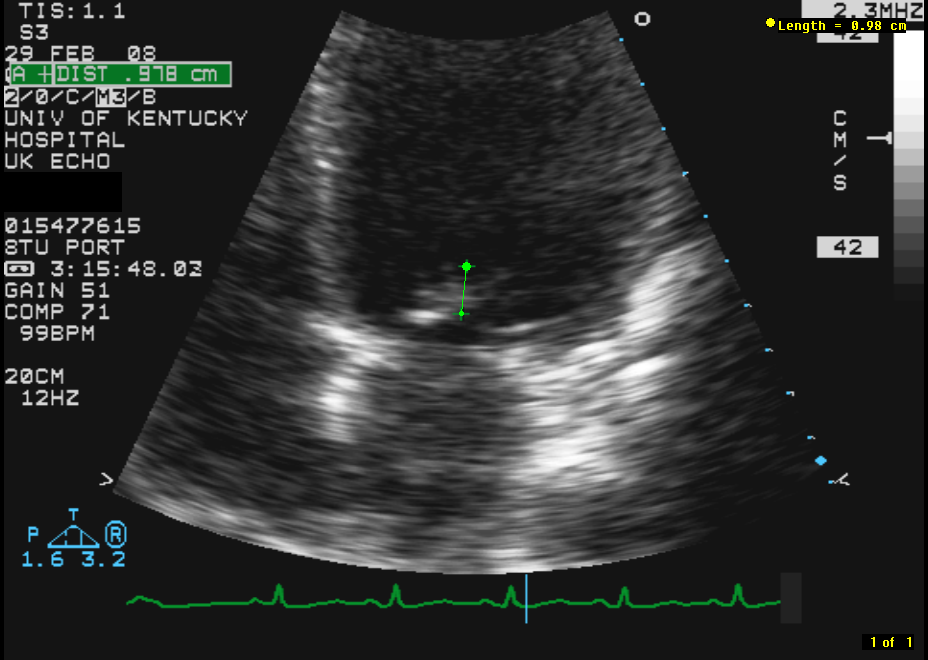 Zoom, freeze, measure
r = 0.98 cm
Calculating Effective Regurgitant Orifice Area (ROA cm2)
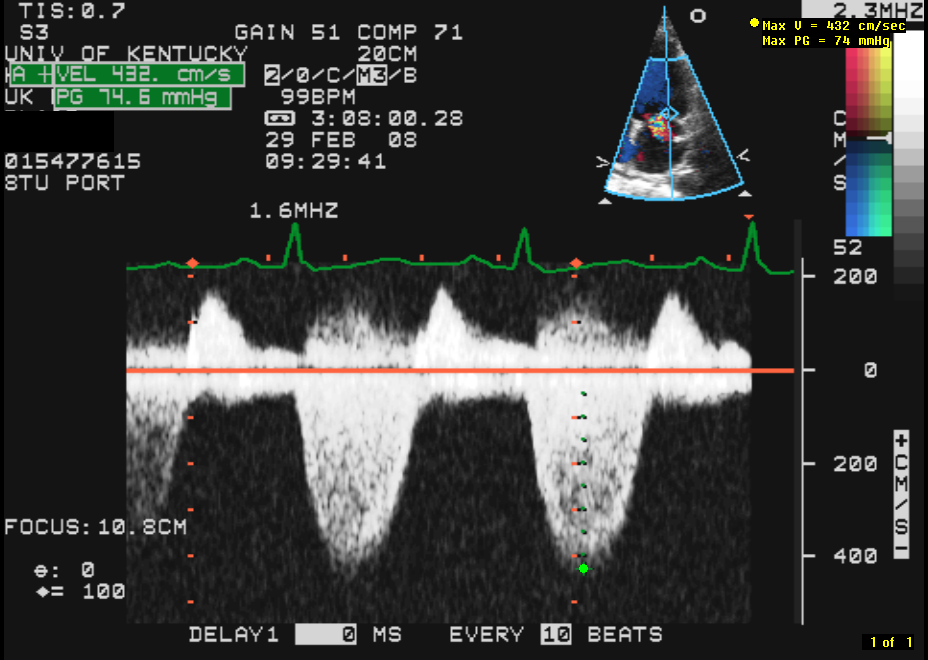 ROA velocity  (CW) = 432 cm/sec
r = 0.98 cm
Vn = 42 cm/sec
ROA = 2p r2 x Vn
ROA = 6.28 x 0.982 x 42/ 432 = 0.60 cm2
CW vel
Simplified Formula for ROA
Assume:  Vmax = 500 cm/sec (5 m/sec)

Set the aliasing velocity scale:  Vn = 40 cm/sec

Substitute Vn and Vmax to the equation:
                   2 x 3.14 x r2 x 40 = ROA x 500
			    6.28 x 40 x r2   = ROA x 500
				      250 r2     = ROA x 500
					     r2   =   ROA x 2
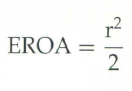 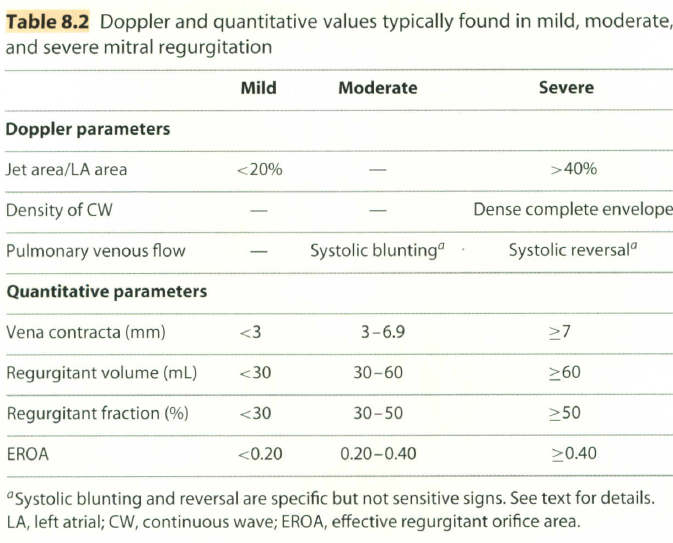 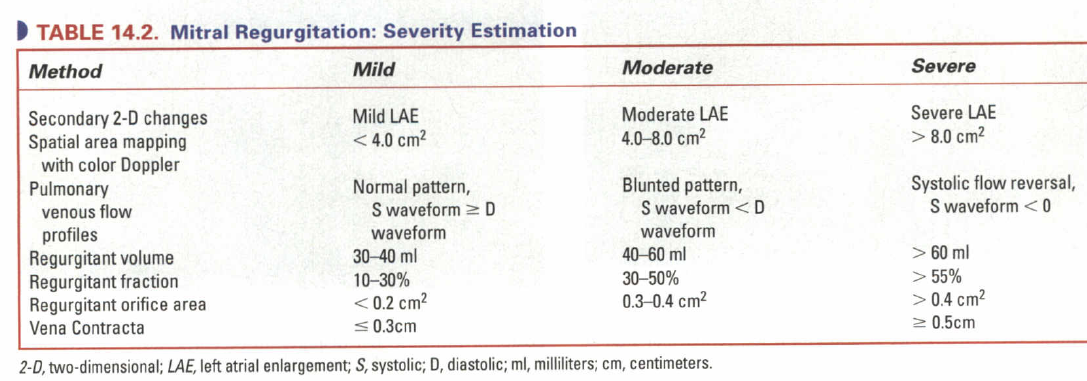 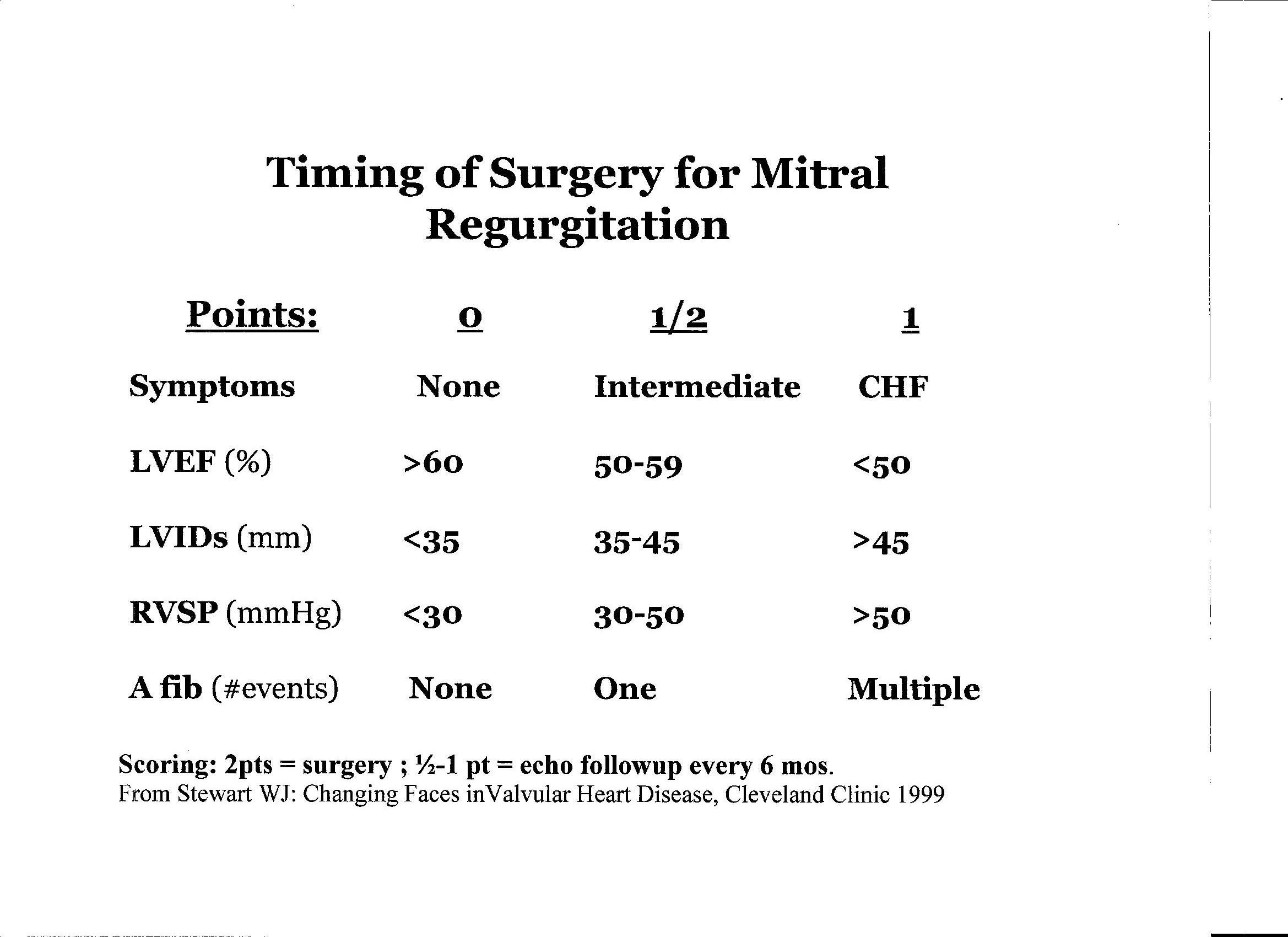 ERO and Clinical Outcomes
Medical Management
         (456 pts)
Enriquez-Sarano M et al. NEJM 2005;352:875-83
Chordal rupture
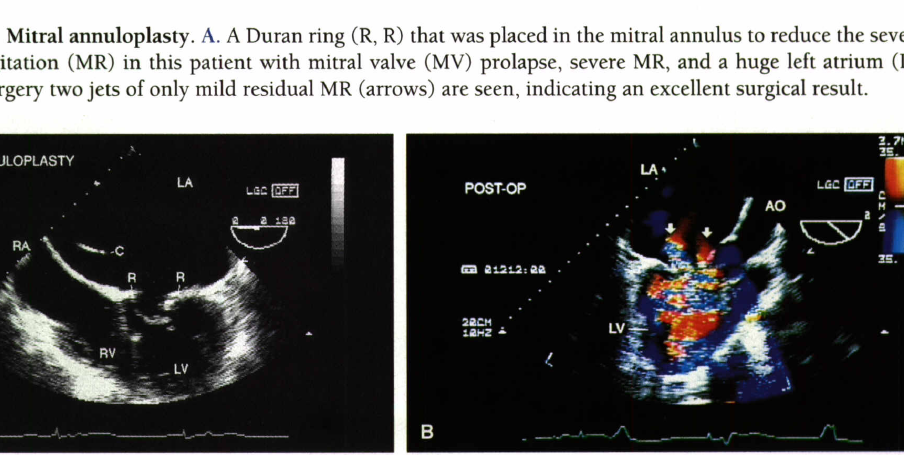 Vegetation
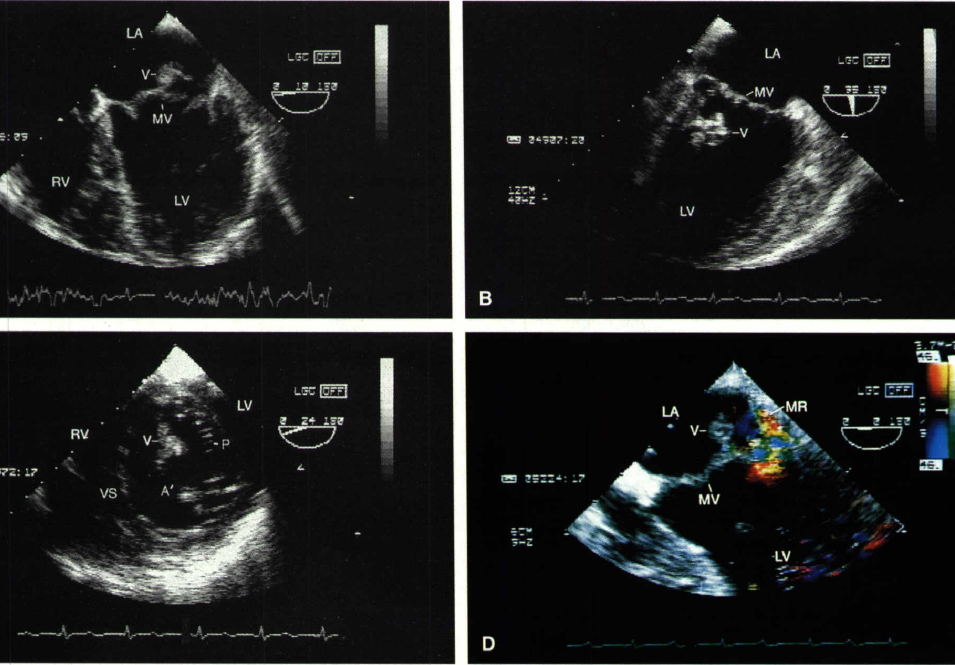 Vegetation
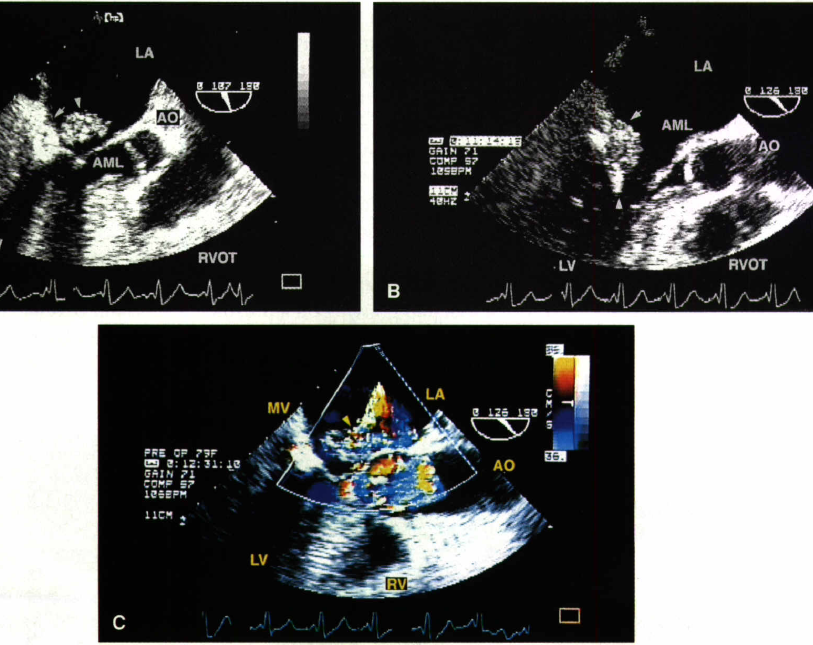 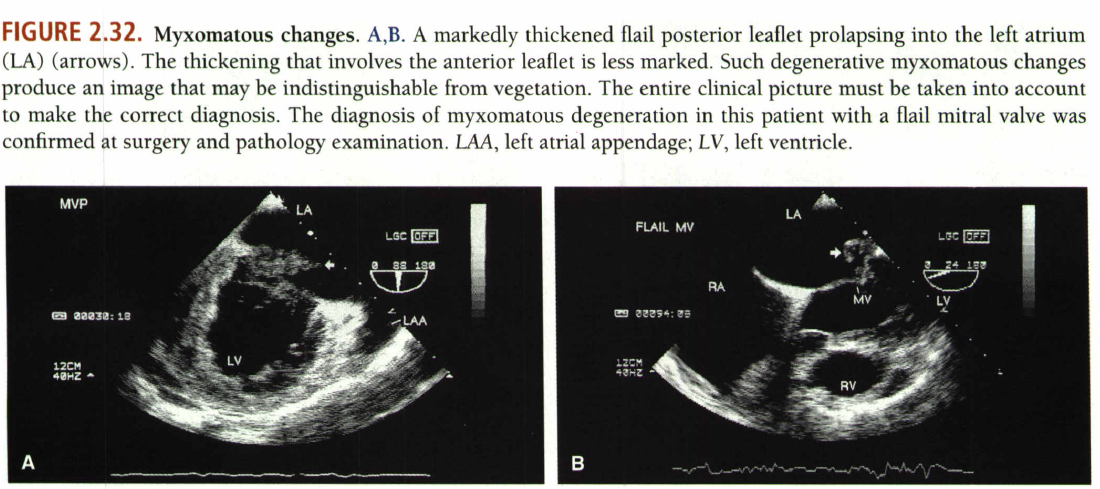 Echocardiographic Follow-up
Mild MR: not necessary for yearly follow up

Moderate MR: yearly

Severe MR: 6 - 12 months

Change in signs and symptoms: more frequently .
Treatment of Chronic Mitral Regurgitation
Mitral valve repair preferred over mitral valve replacement
Avoids risk of anticoagulation
Preservation of subvalvular apparatus
Better postoperative LV function and long term survival
When MR occurs in volume overloaded states, afterload reduction can be beneficial
Dilated CM 
CAD
Revascularization may improve dysfunction of the papillary muscle
Biventricular pacing may improve LV geometry
Mitral RegurgitationACC/AHA recommendations
Surgery Recommended in patients who are
Symptomatic
Asymptomatic with
Any LV dysfunction
Atrial fibrillation
Pulmonary hypertension
Reparable valves
Recurrent VT
© Continuing Medical Implementation ®                                       …...bridging the care gap
Indications for Surgery   Isolated,Severe Chronic MR
Definite (major criteria):
NYHA Class III or IV heart failure (any duration)
EF <60%
EF >60% but decreasing on serial measurements
LVIDs >45mm
ESVI >50cc/m2
© Continuing Medical Implementation ®                                       …...bridging the care gap
Indications for Surgery   Isolated,Severe Chronic MR
Emerging (minor criteria):
Any symptoms of heart failureor sub optimal exercise tolerance test
Flail mitral leaflet
Left atrial diameter >45mm
Paroxysmal atrial fibrillation
Abnormal exercise end-systolic volume index or ejection fraction
© Continuing Medical Implementation ®                                       …...bridging the care gap
Indications for Mitral Valve Operation
Class I:
      1. Symptomatic acute severe MR
      2. Symptomatic severe MR w/o severe LV dysfunction (EF < 30-60 	LVESD > 40 mm)
      3. Asymptomatic severe MR with LV dysfunction (EF = < 60 LVESD > 4 mm)
lass IIa: 
      1. Asymptomatic severe MR with preserved LV function, if successful MV repair w/o MR rate > 90%
      2. Asymptomatic severe MR with new onset of AF
      3. Asymptomatic severe MR with PHTN > 50 mmHg
      4. Symptomatic severe primary MR with severe LV dysfunction, if MV repair highly likely
Class IIb:
      Symptomatic severe secondary MR with severe LV dysfunction 	for MV repair
Class III:
      1. Asymptomatic severe MR with preserved LV function, if doubt  	about MV repair
      2. Mild to moderate MR
MV Repair vs. Replacement (2)
Valve replacement:
Mortality 2-7%
Anti-coagulation
Decreased LVEF
Tissue prosthetic valve degeneration
Mechanical prosthetic valve dysfunction/ thrombosis
Valve repair
Mortality 2-3%
No anticoagulation (unless Afib)
Preservation of LVEF
Valve repair always preferable
Feasible in 70-90% of patients
© Continuing Medical Implementation ®                                       …...bridging the care gap
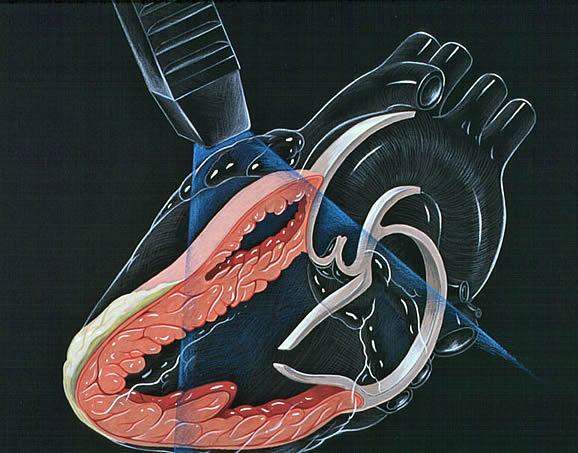 Thank        You